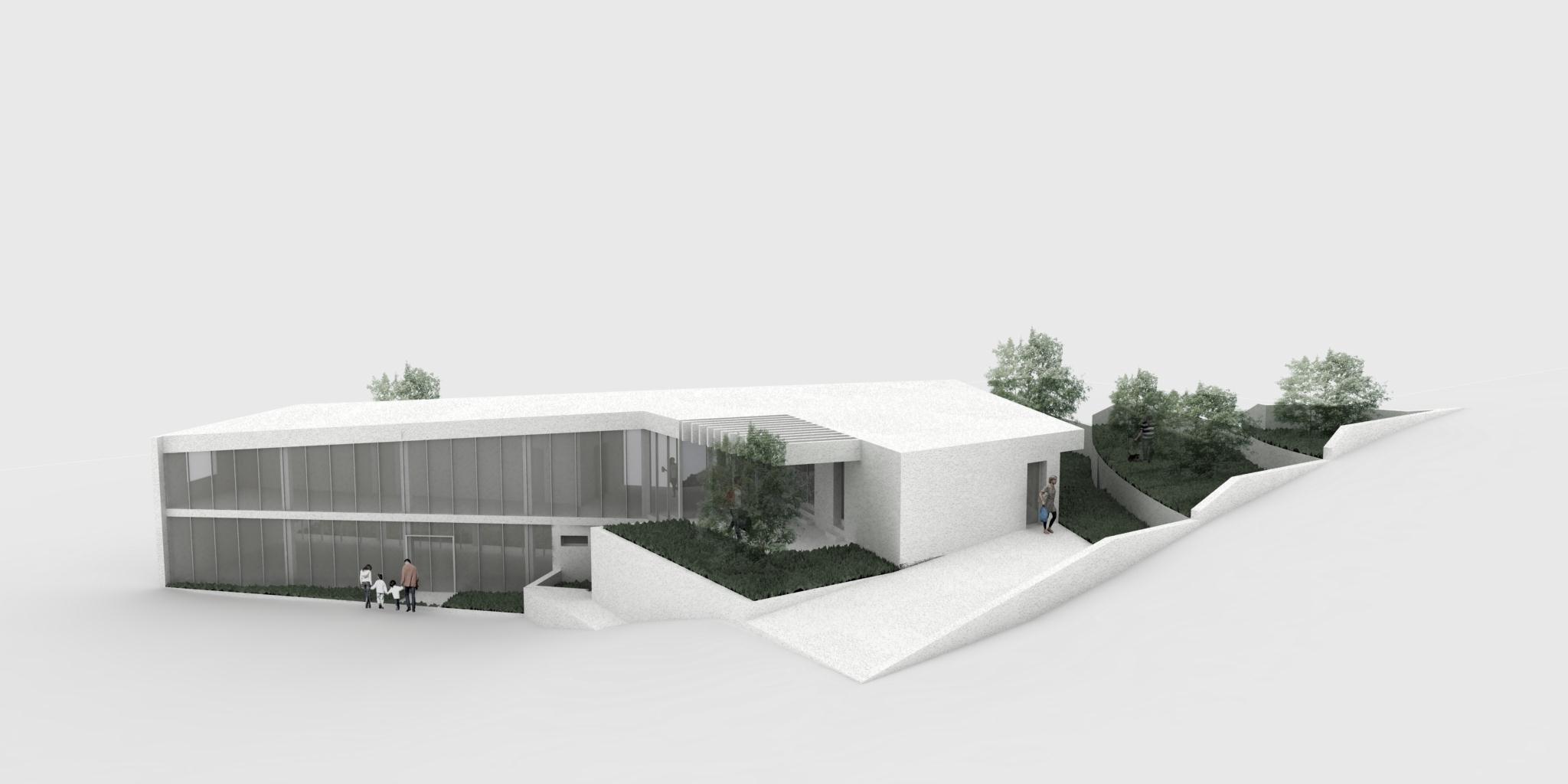 OBITELJSKA KUĆA VAROŠ SPLIT
angela vlaić
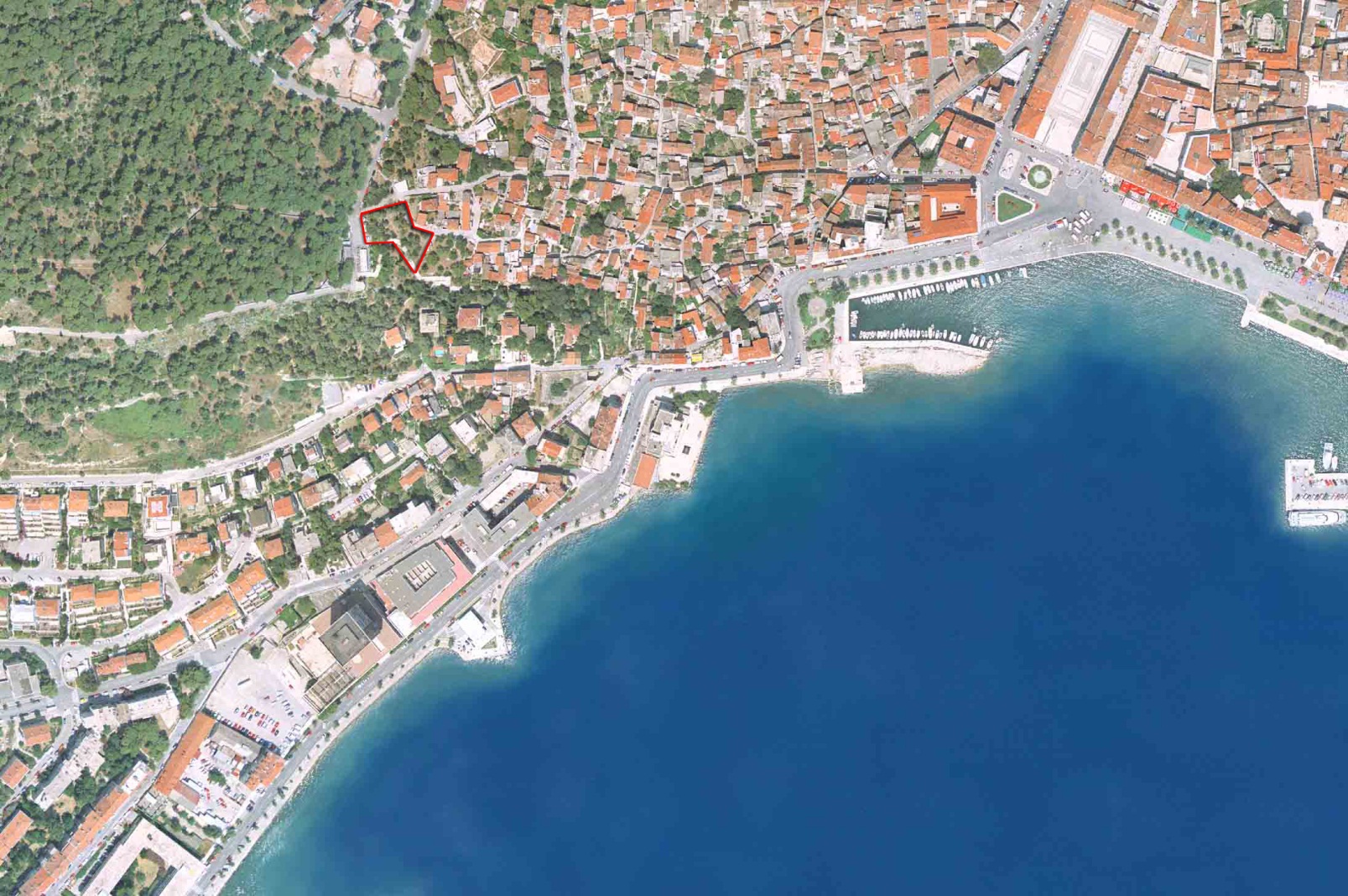 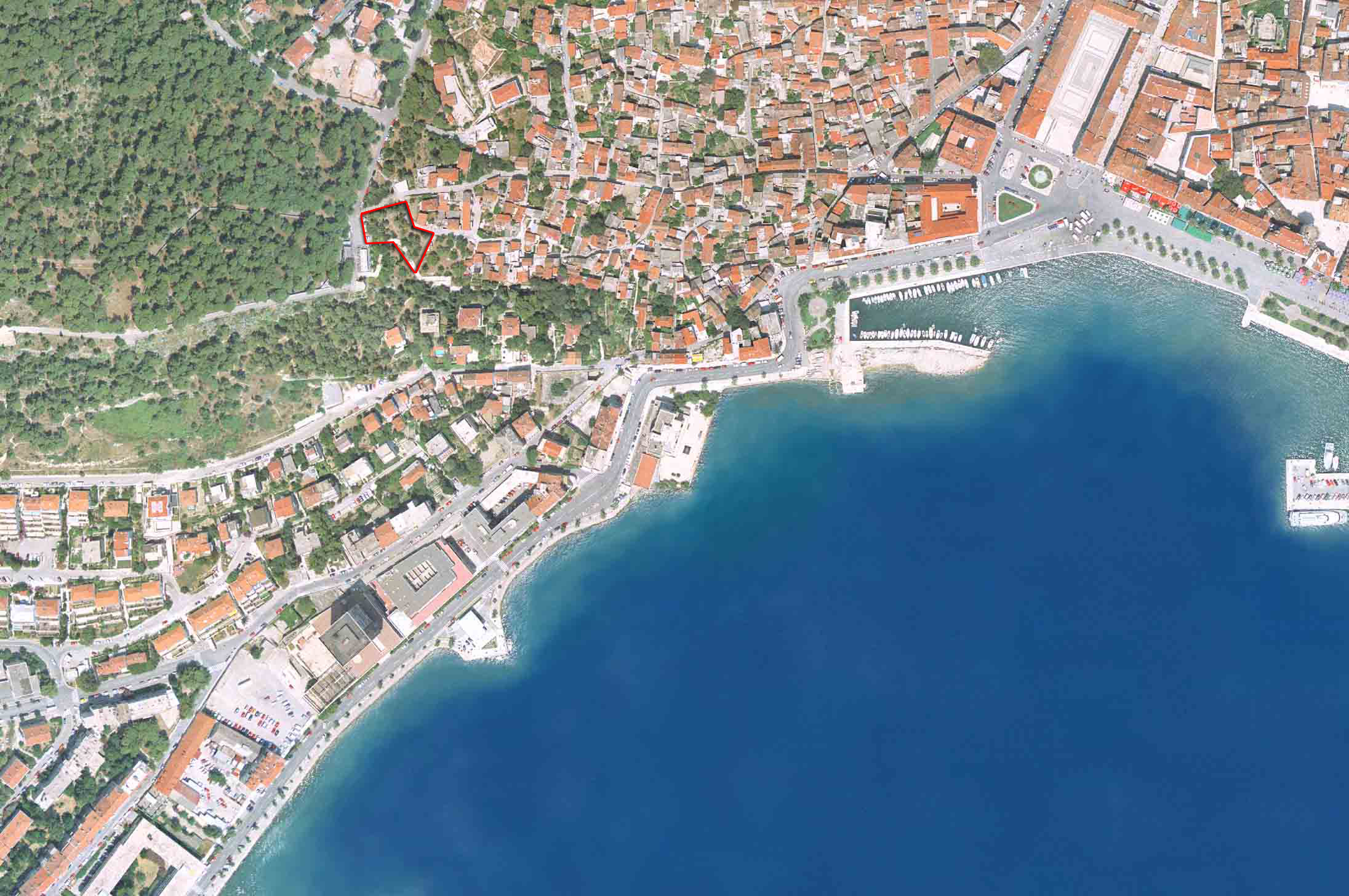 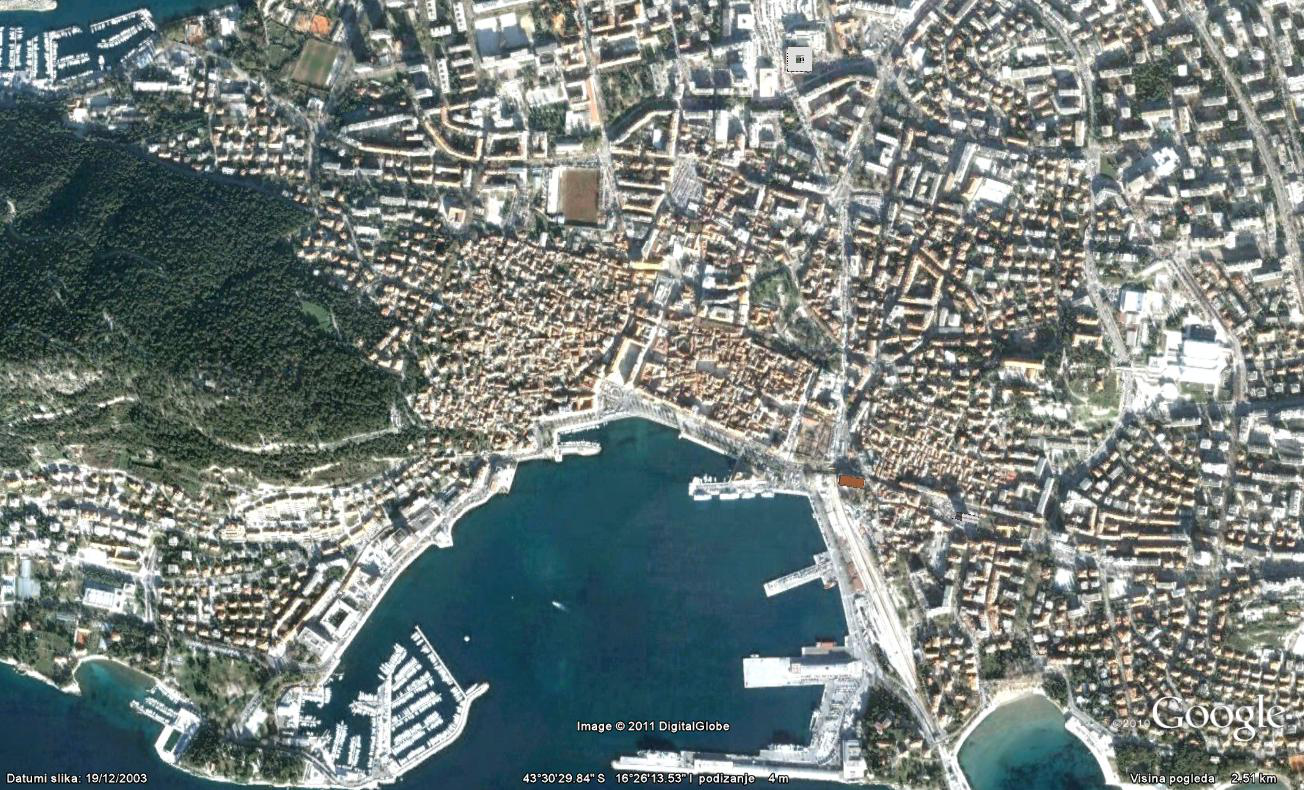 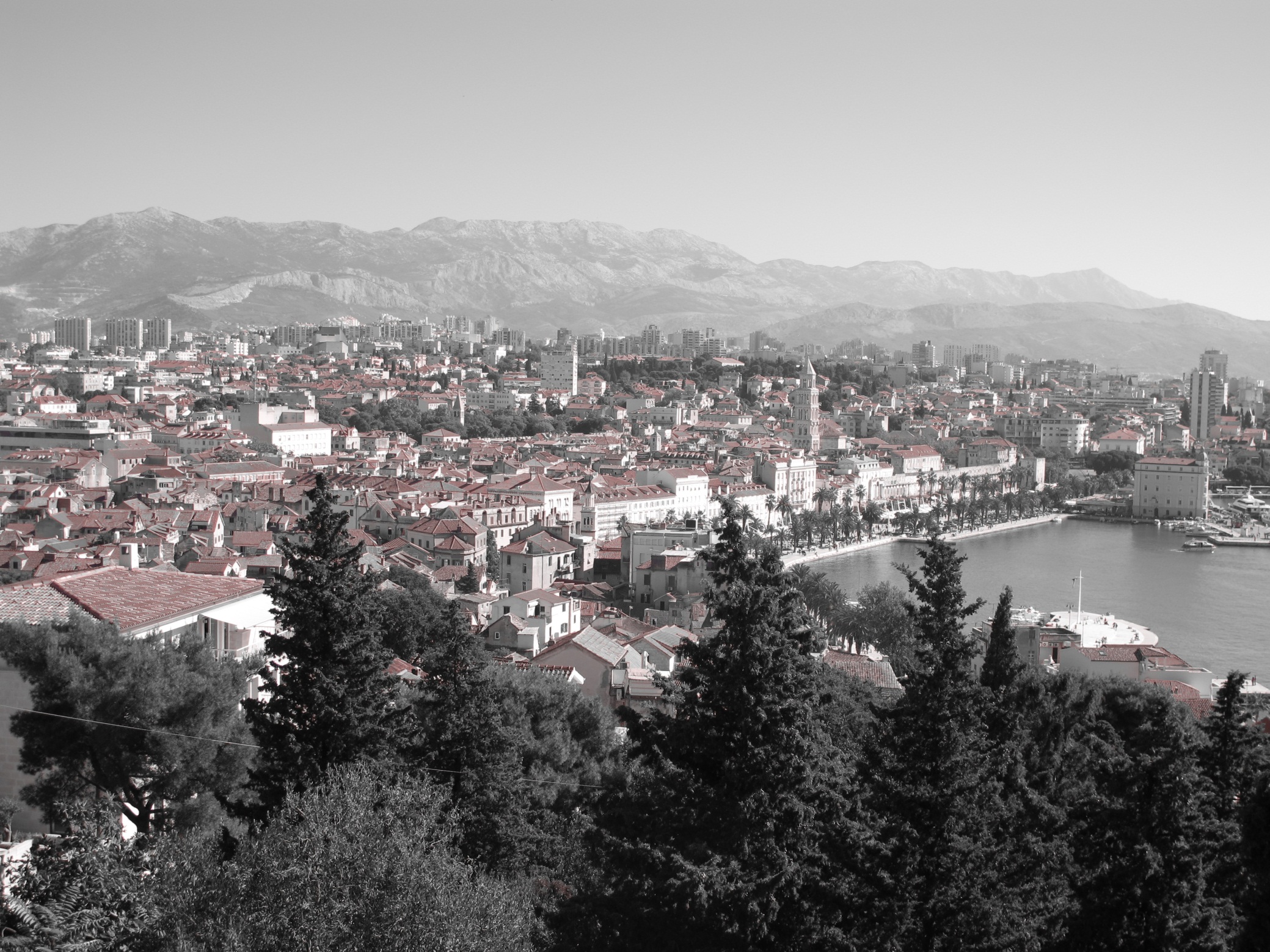 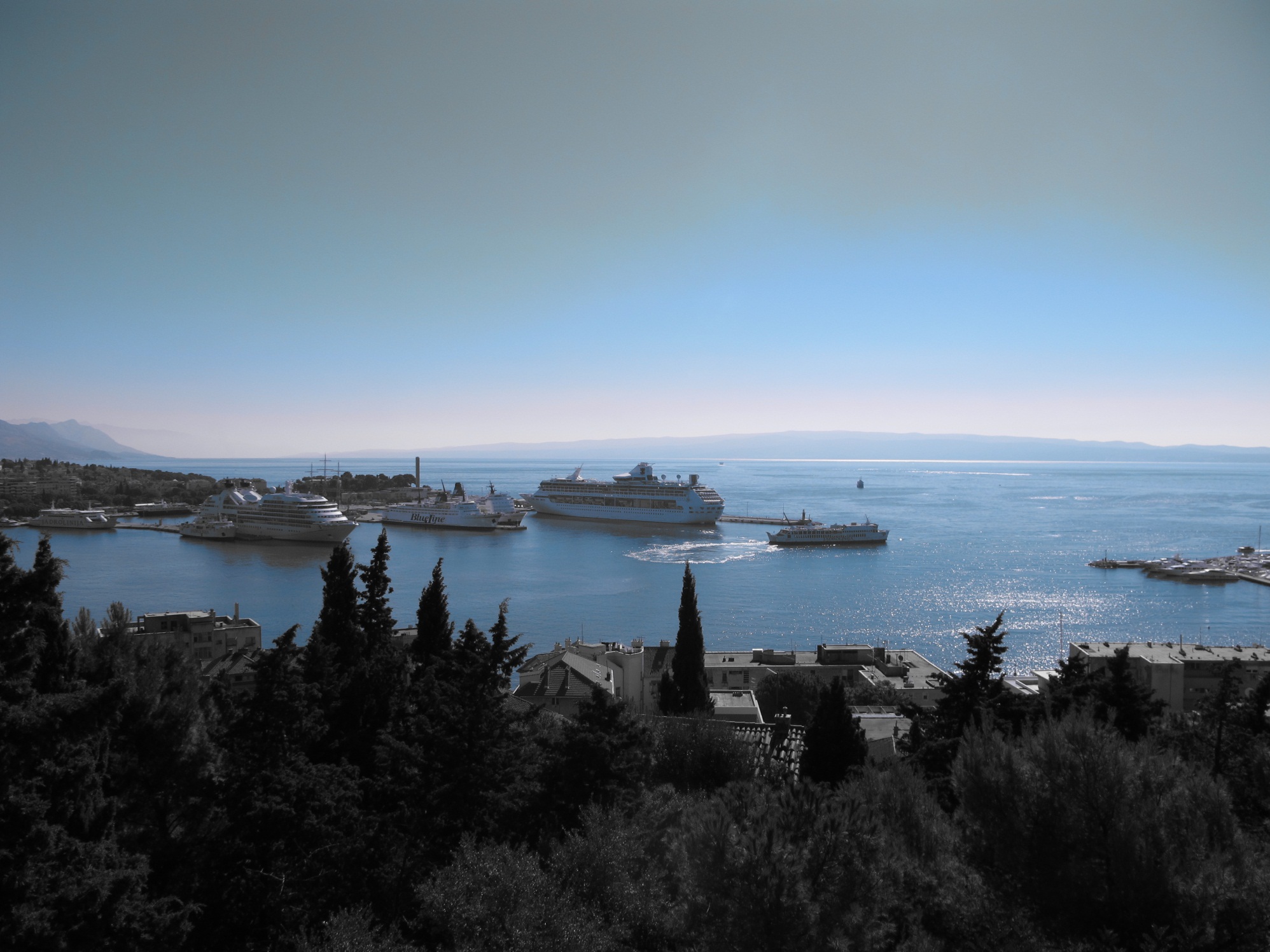 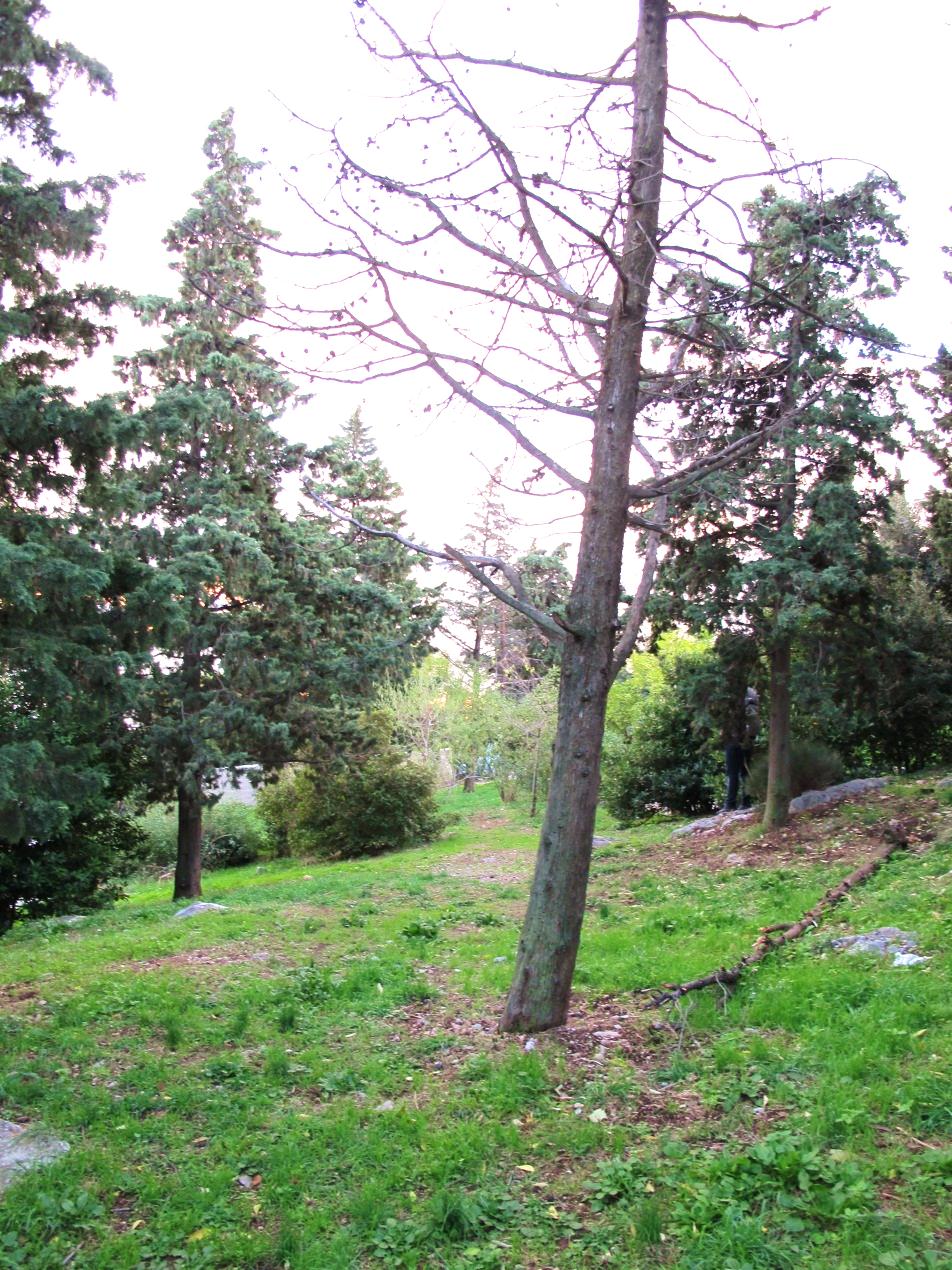 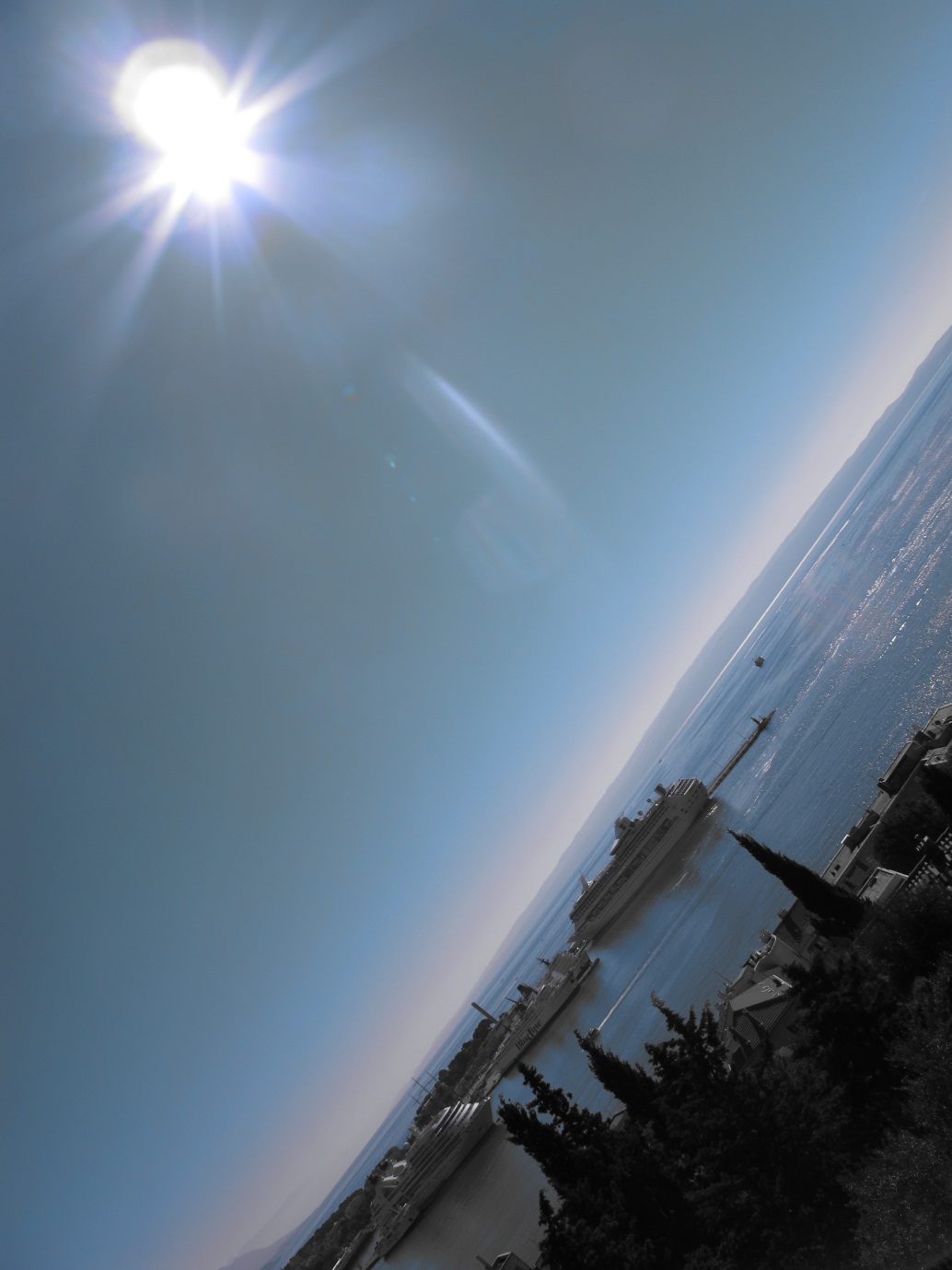 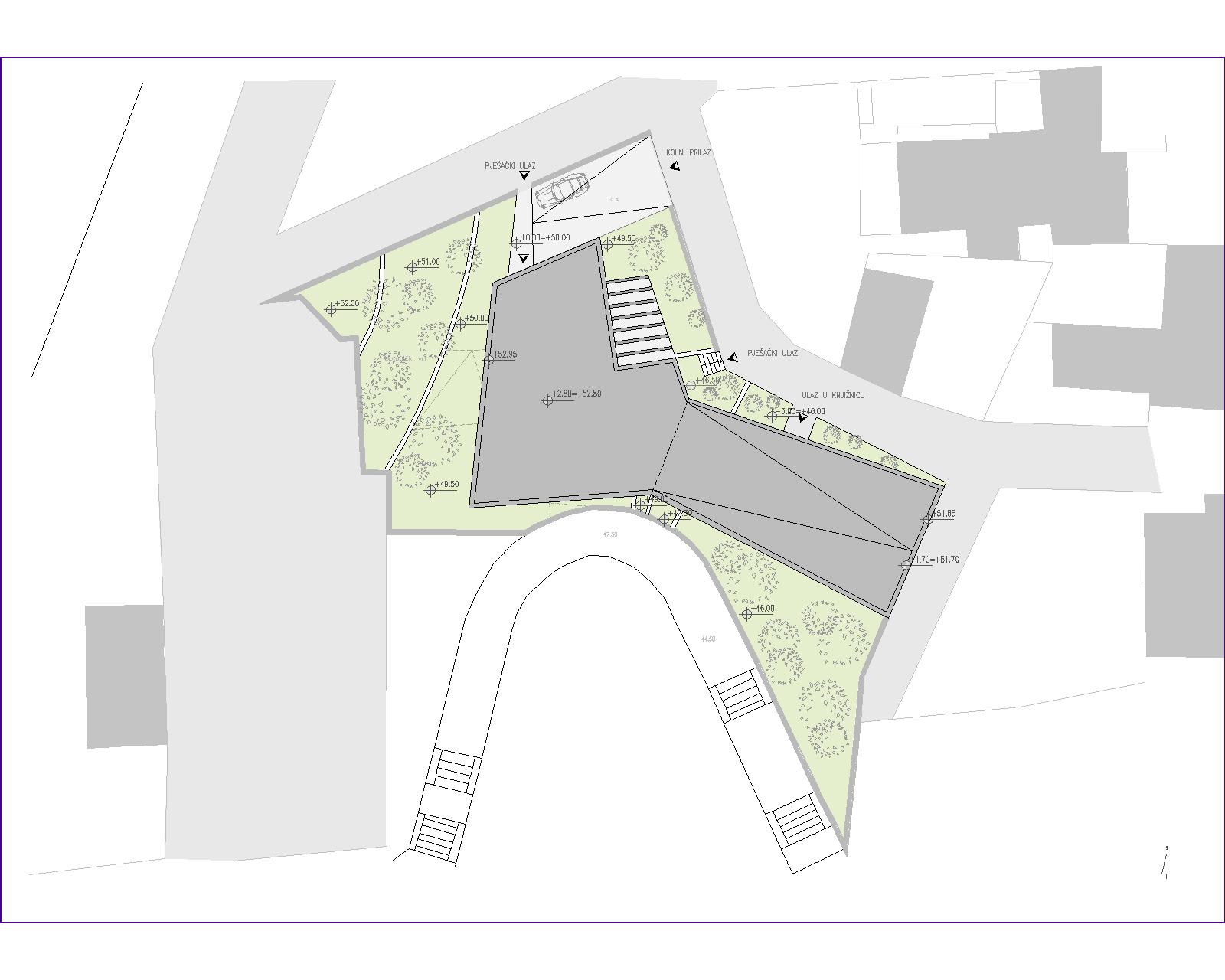 situacija
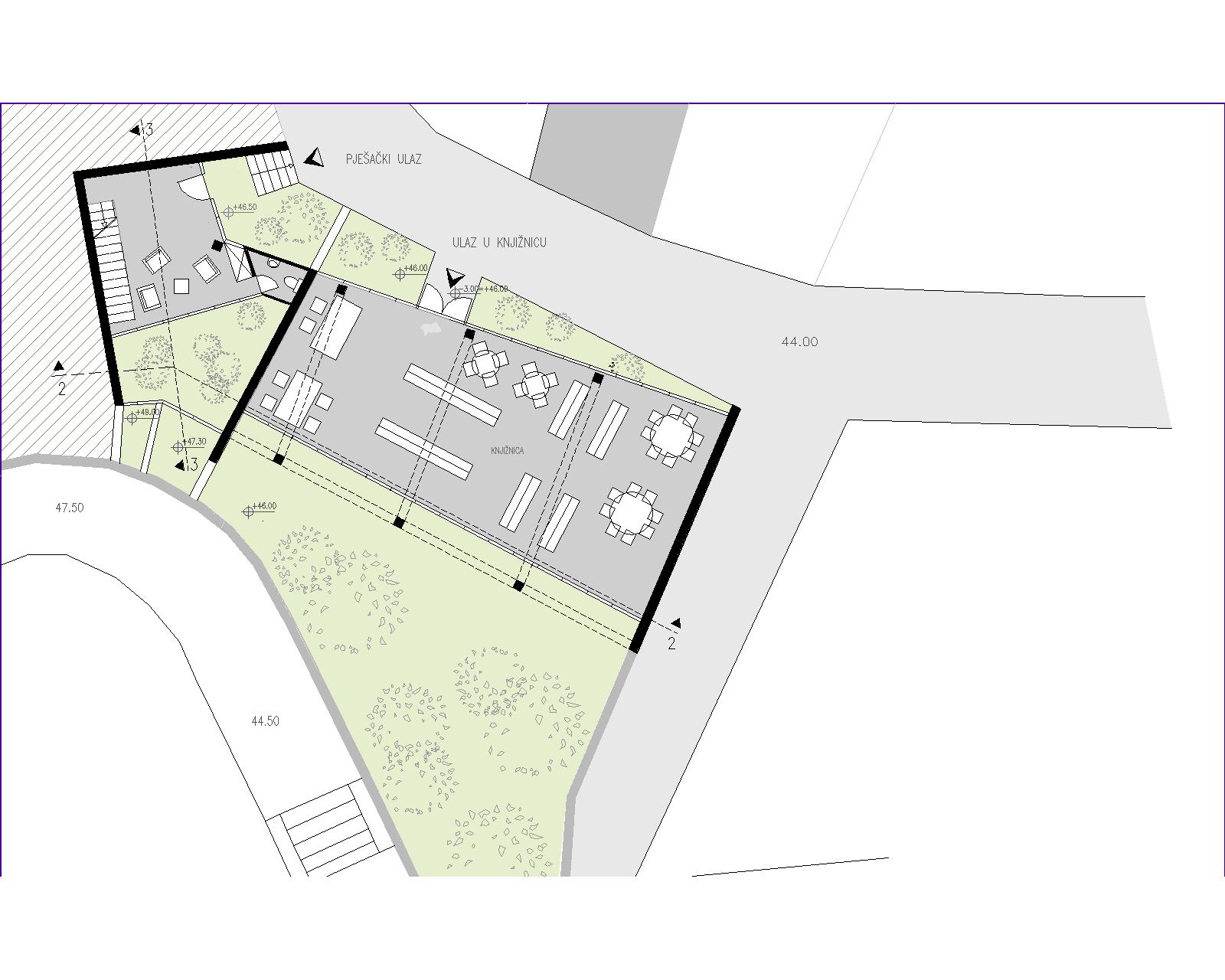 ulazna etaža
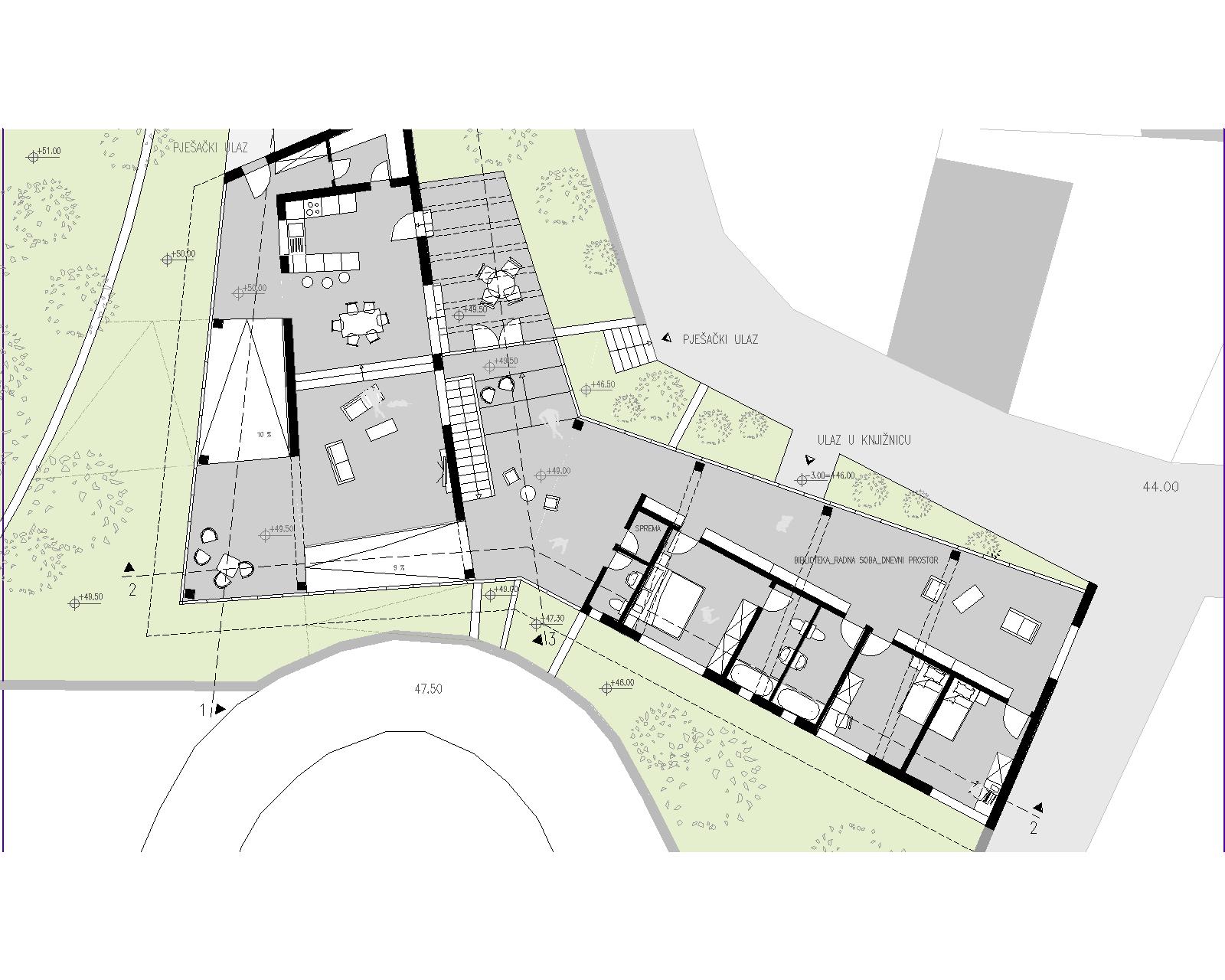 prizemlje
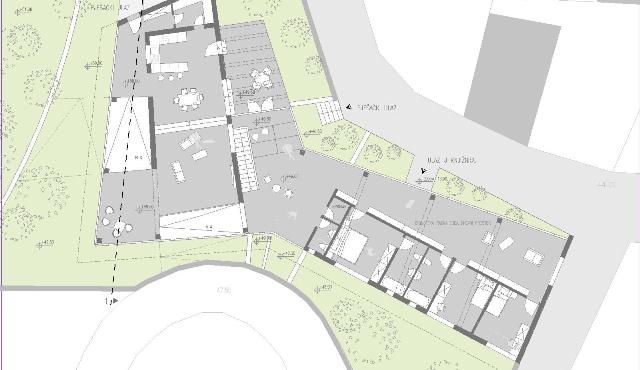 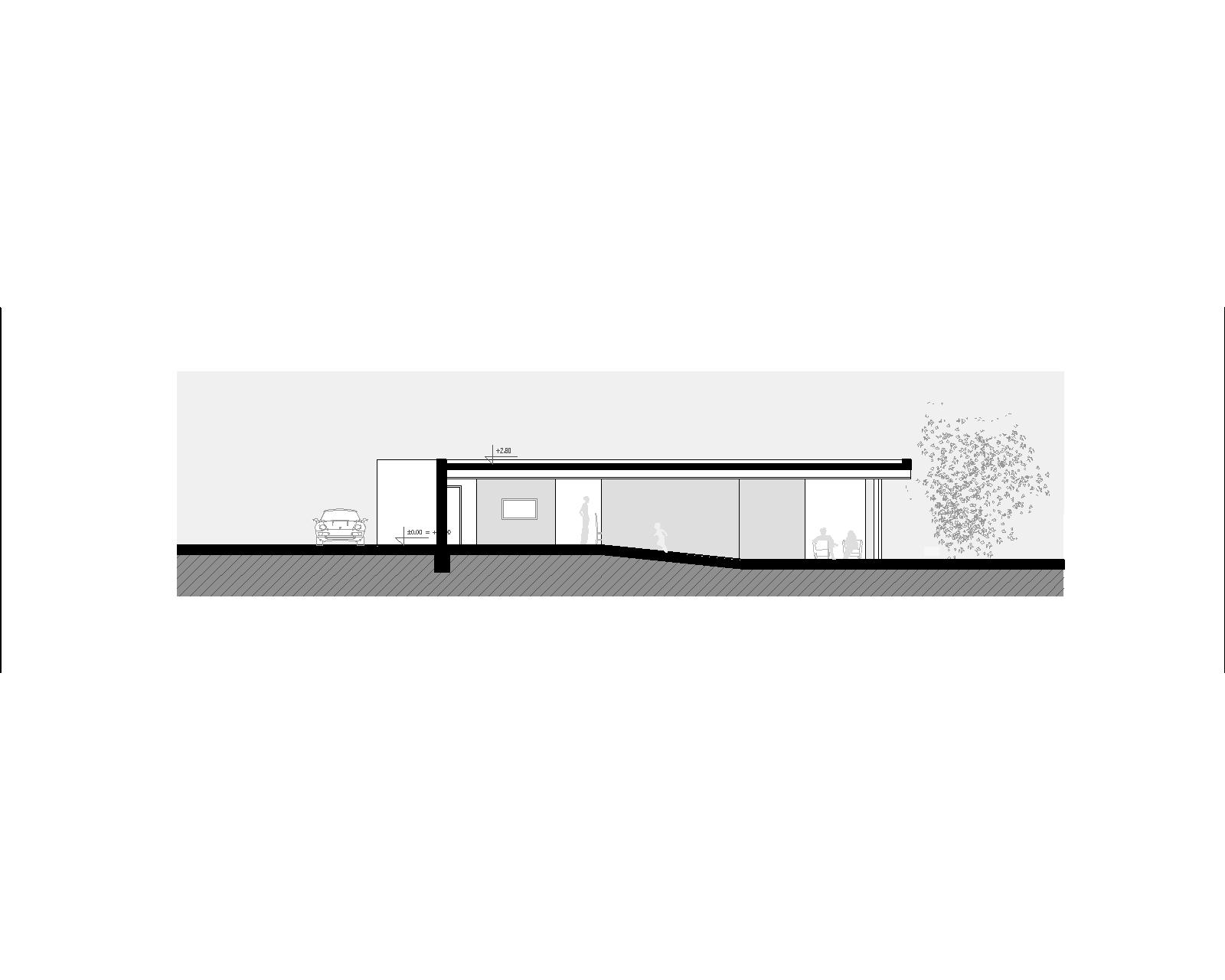 presjek
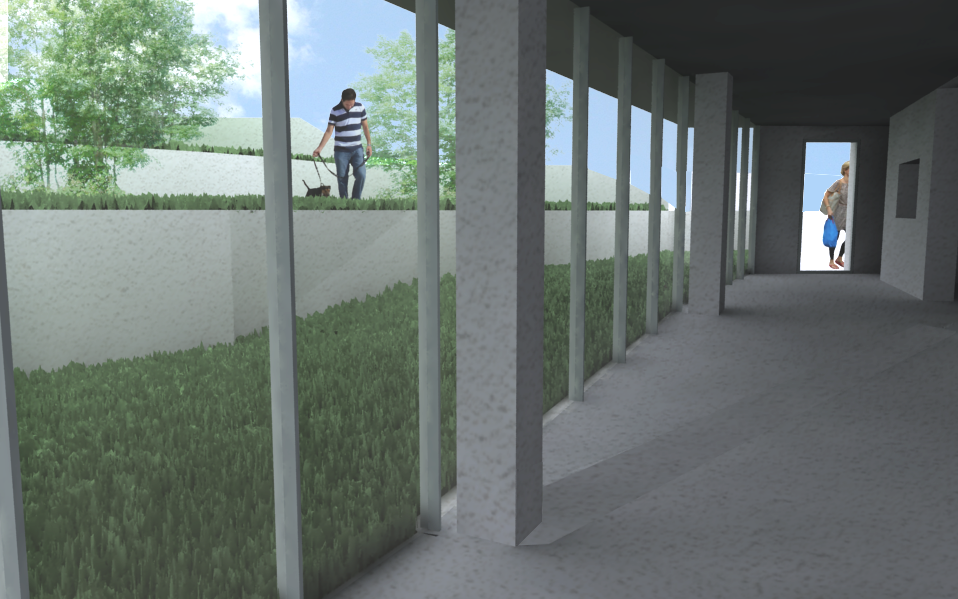 3d model
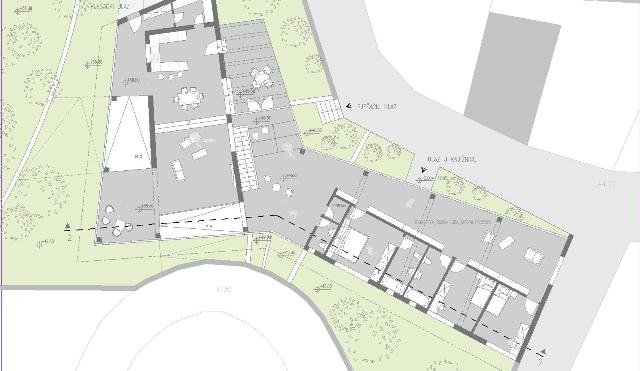 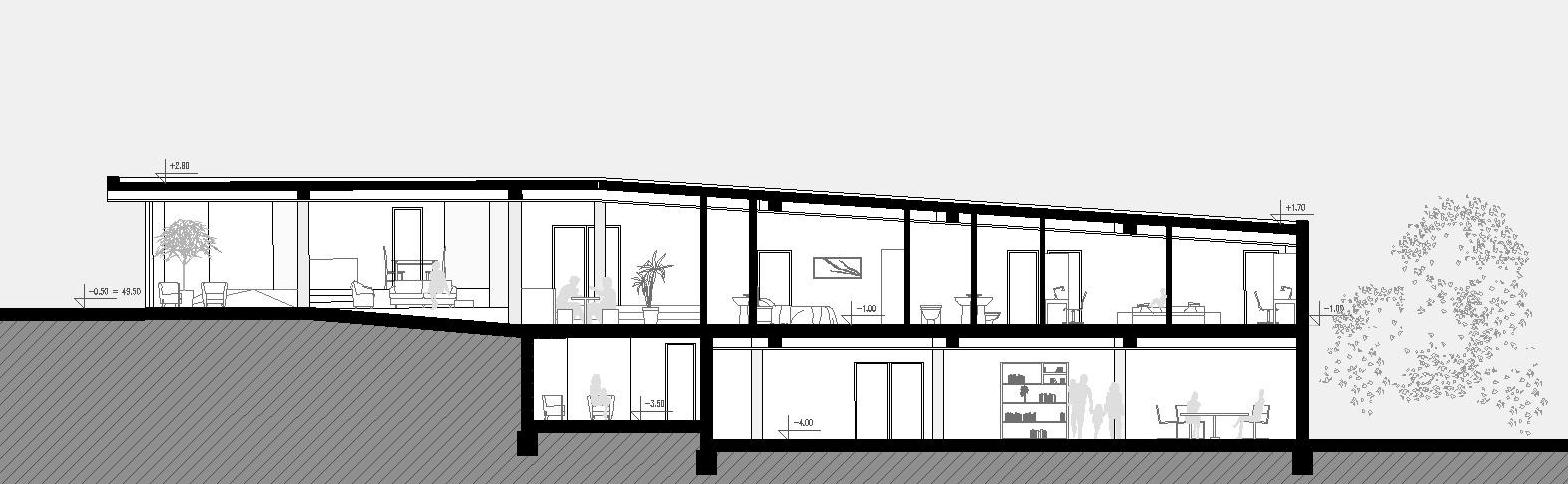 presjek
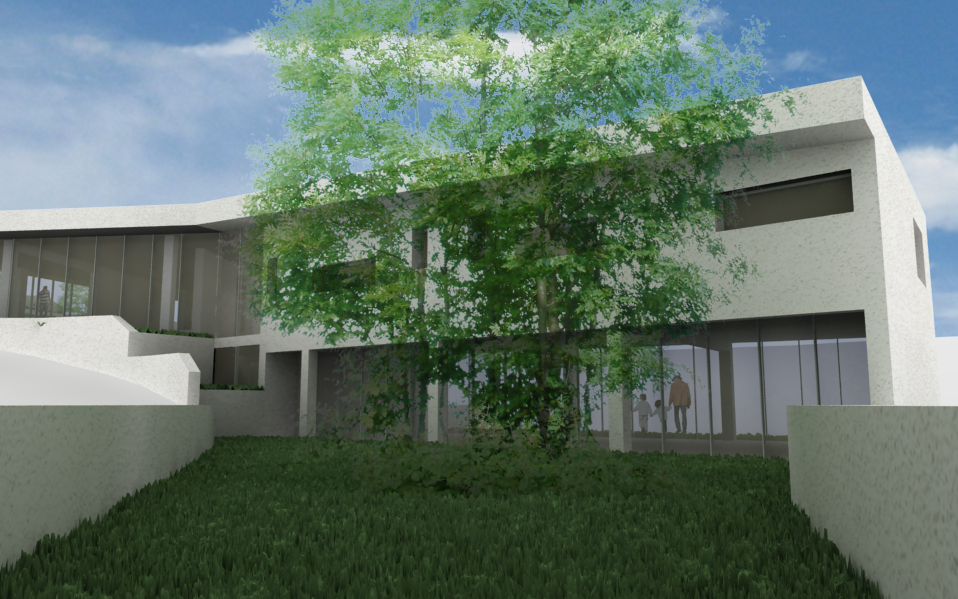 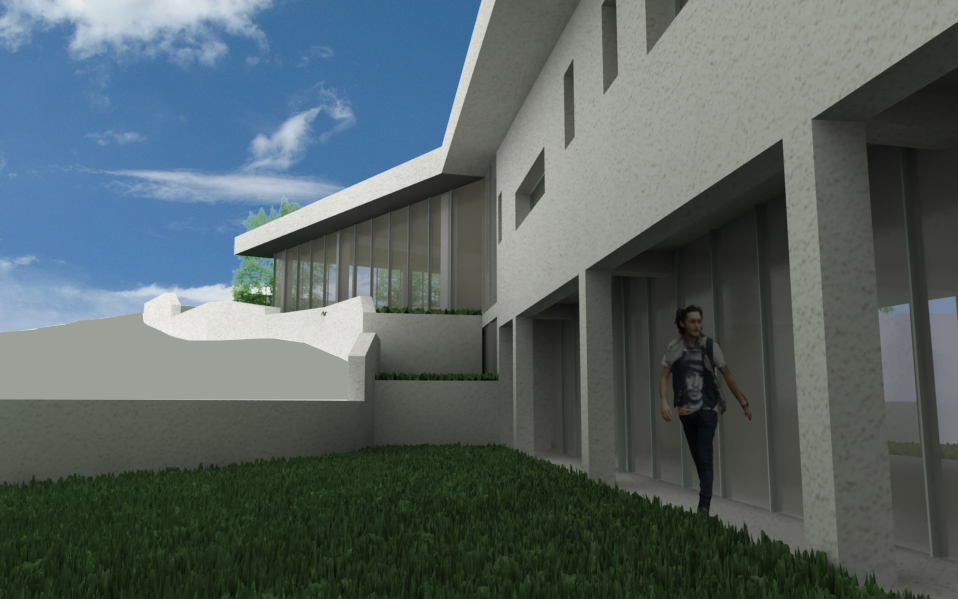 3d model
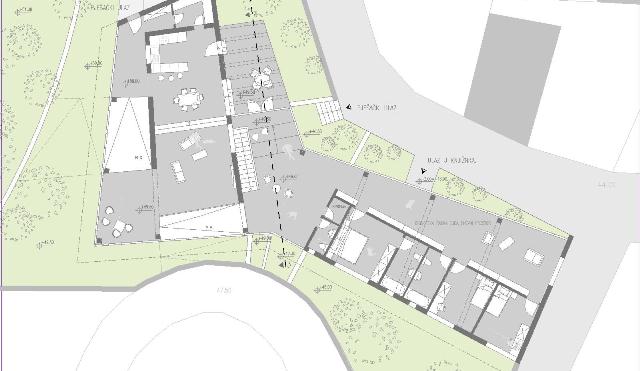 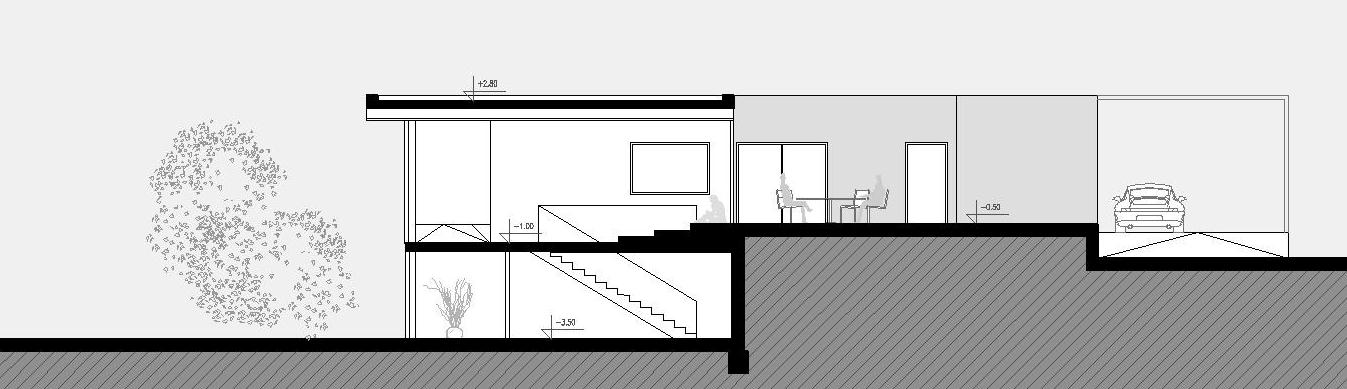 presjek
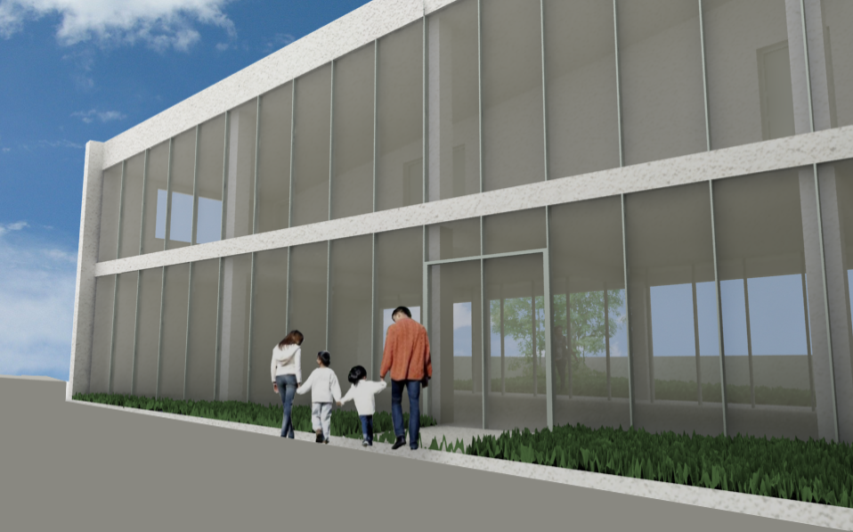 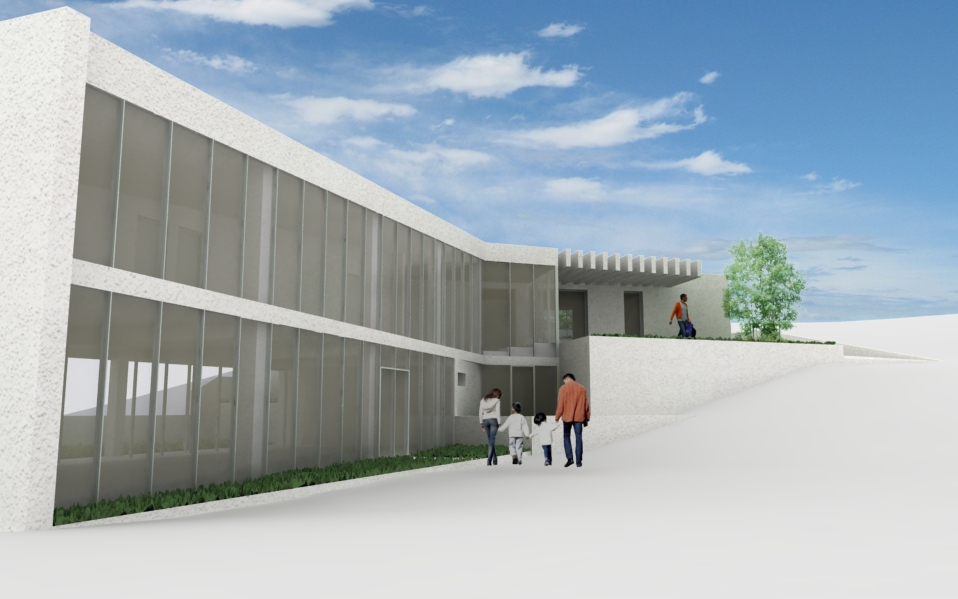 3d model
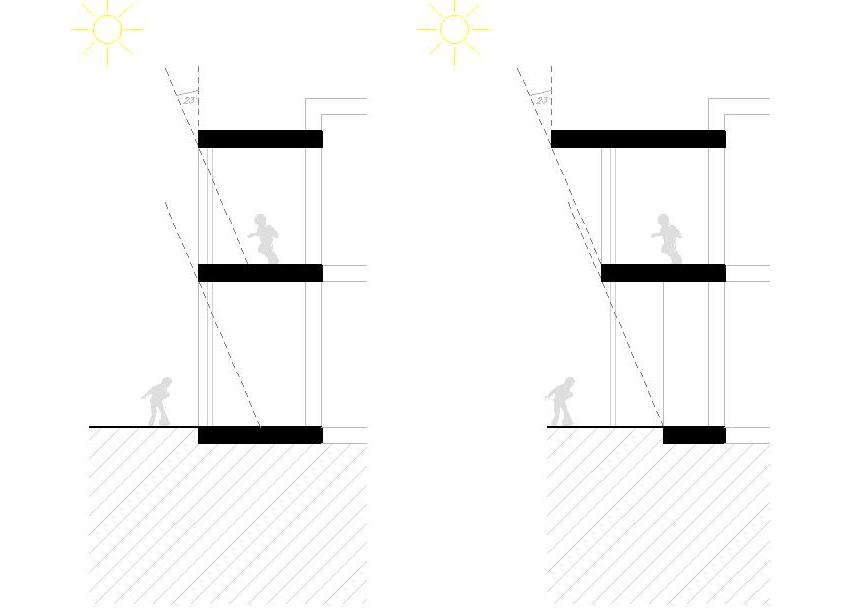 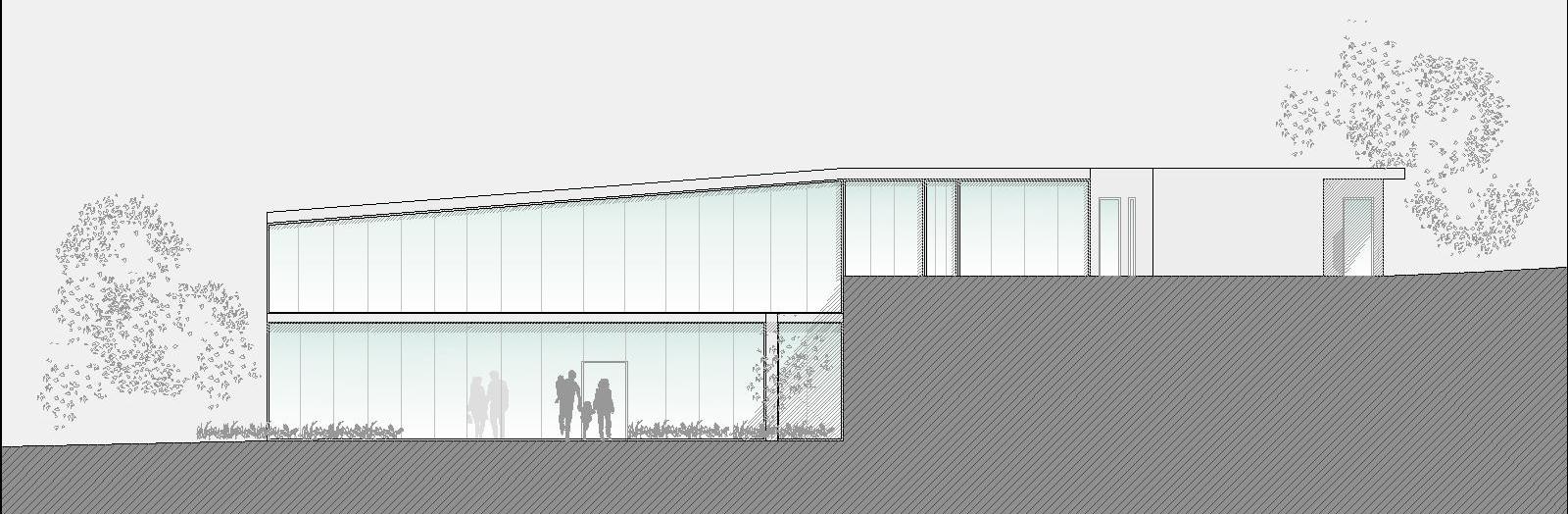 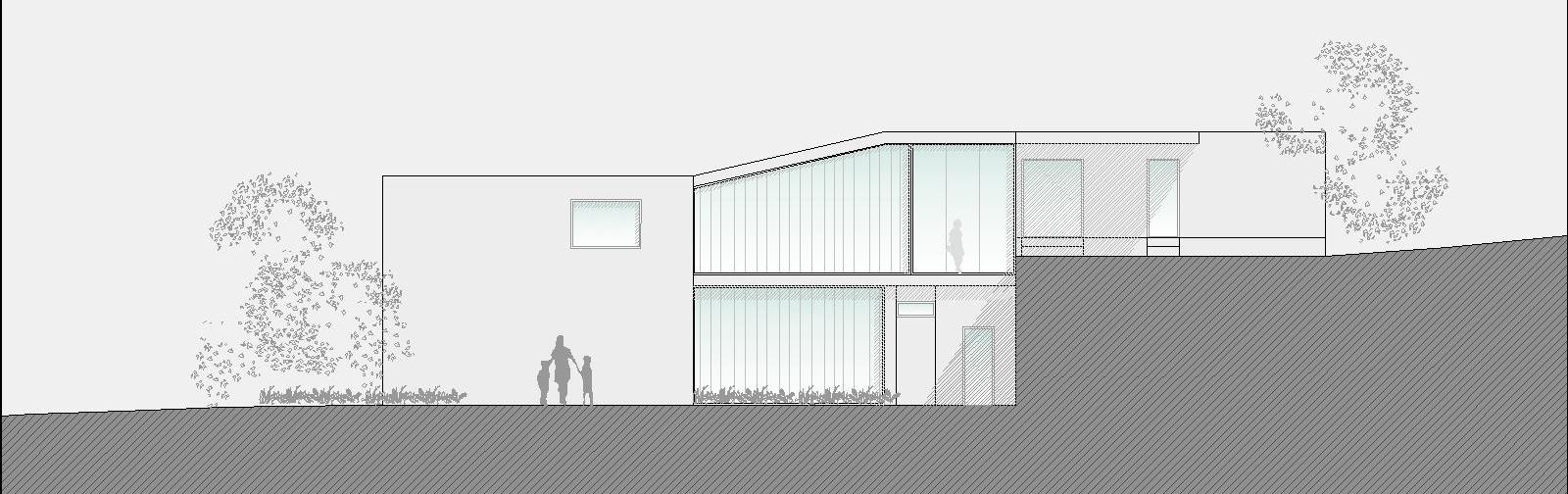 pročelja. S, I
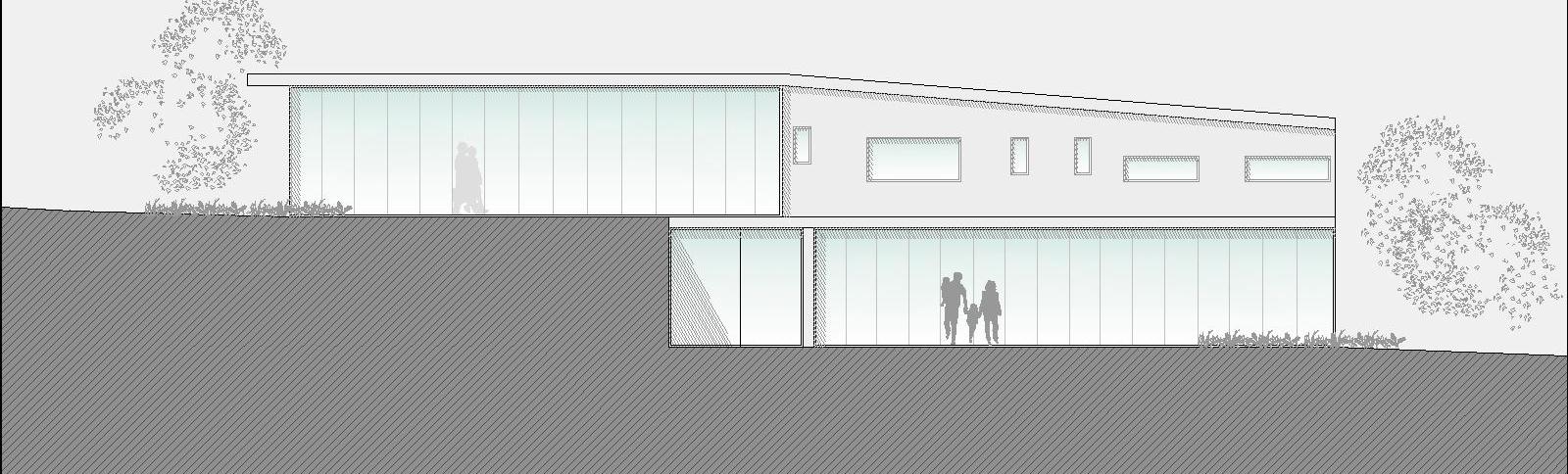 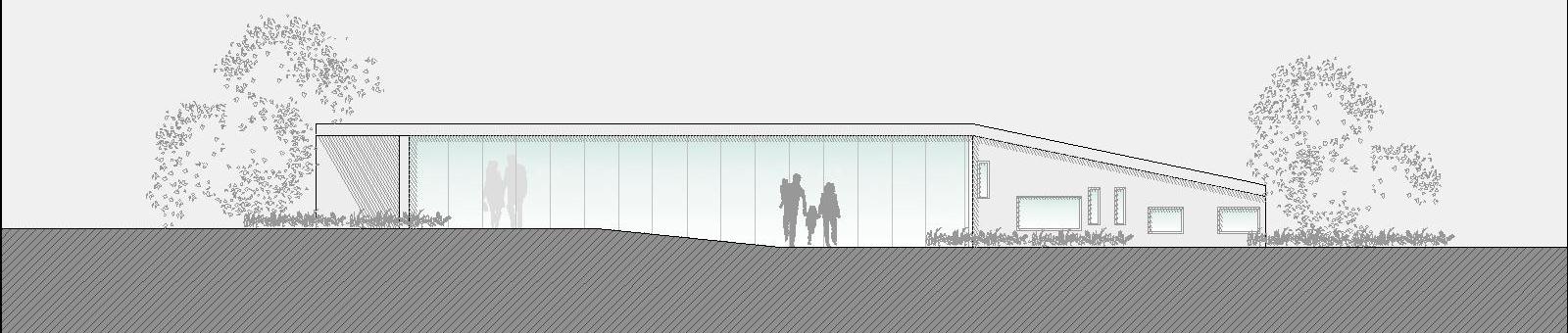 pročelja. J, Z
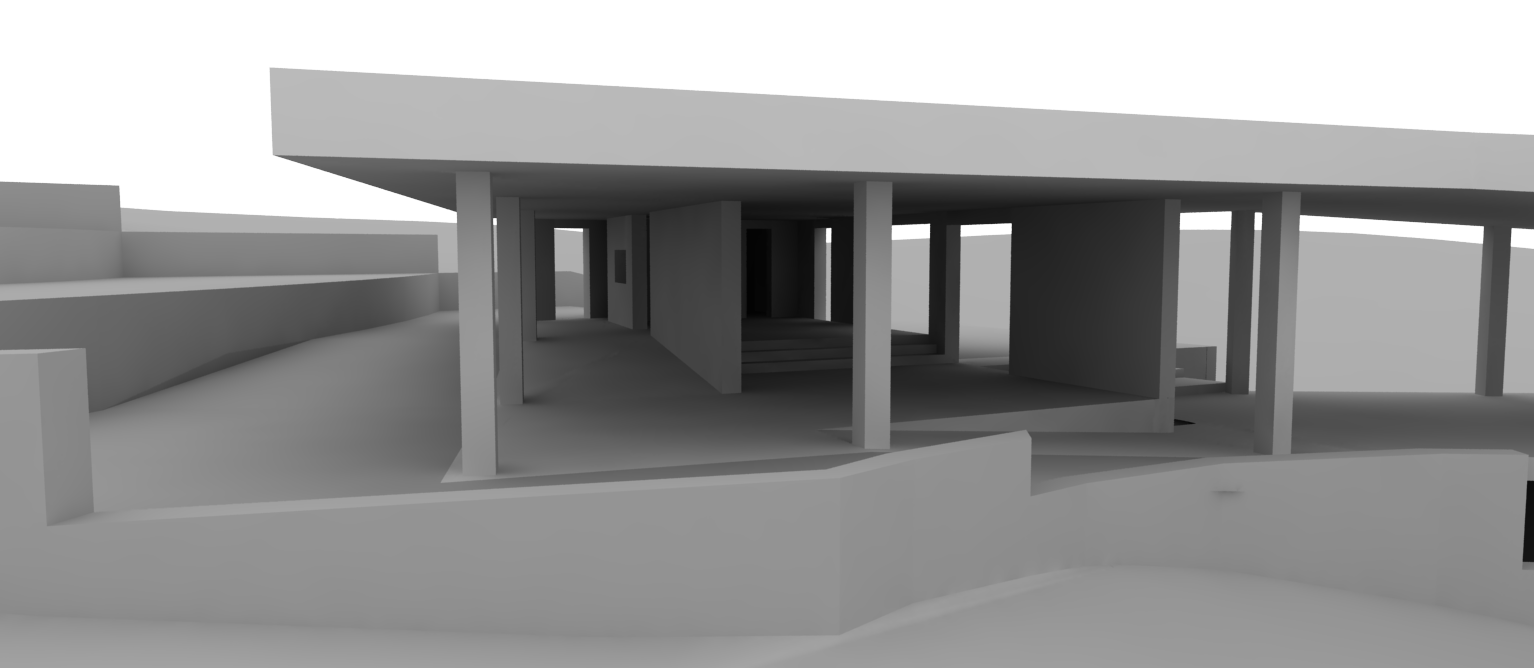 konstrukcija
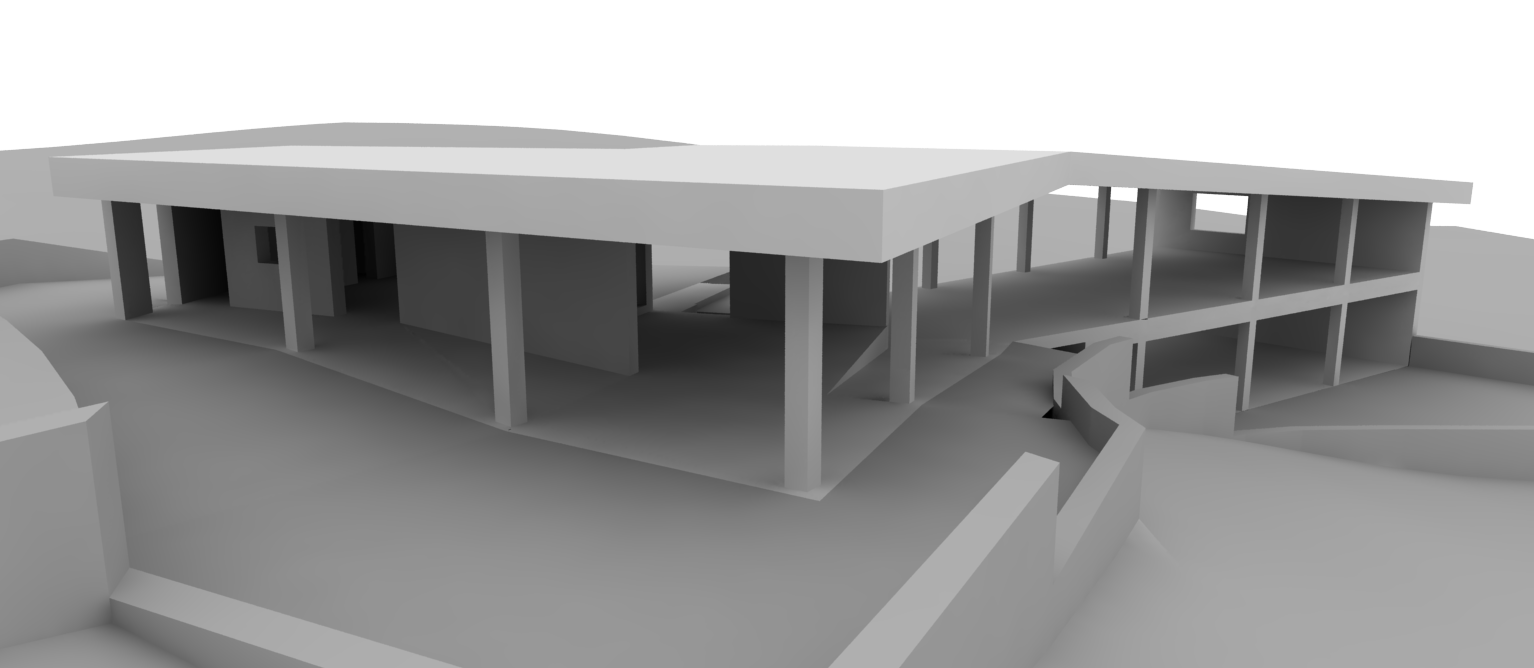 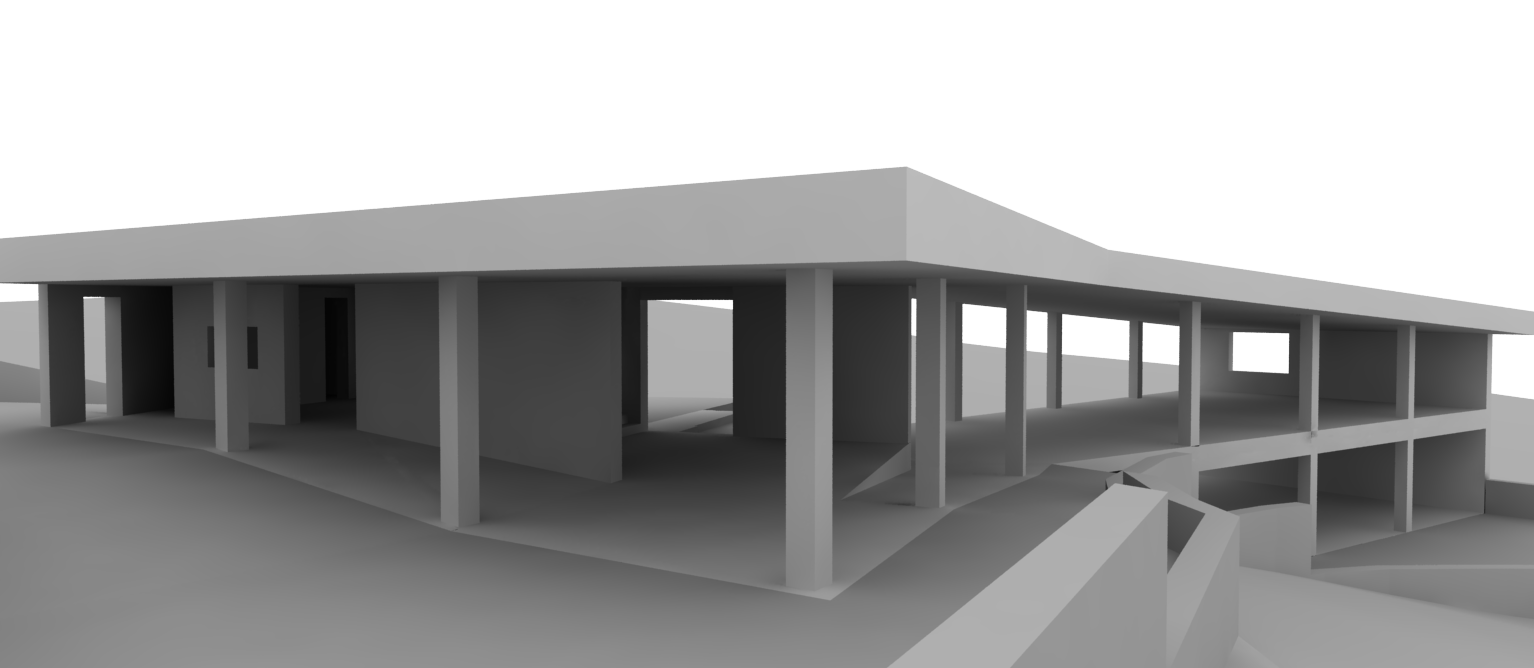 konstrukcija
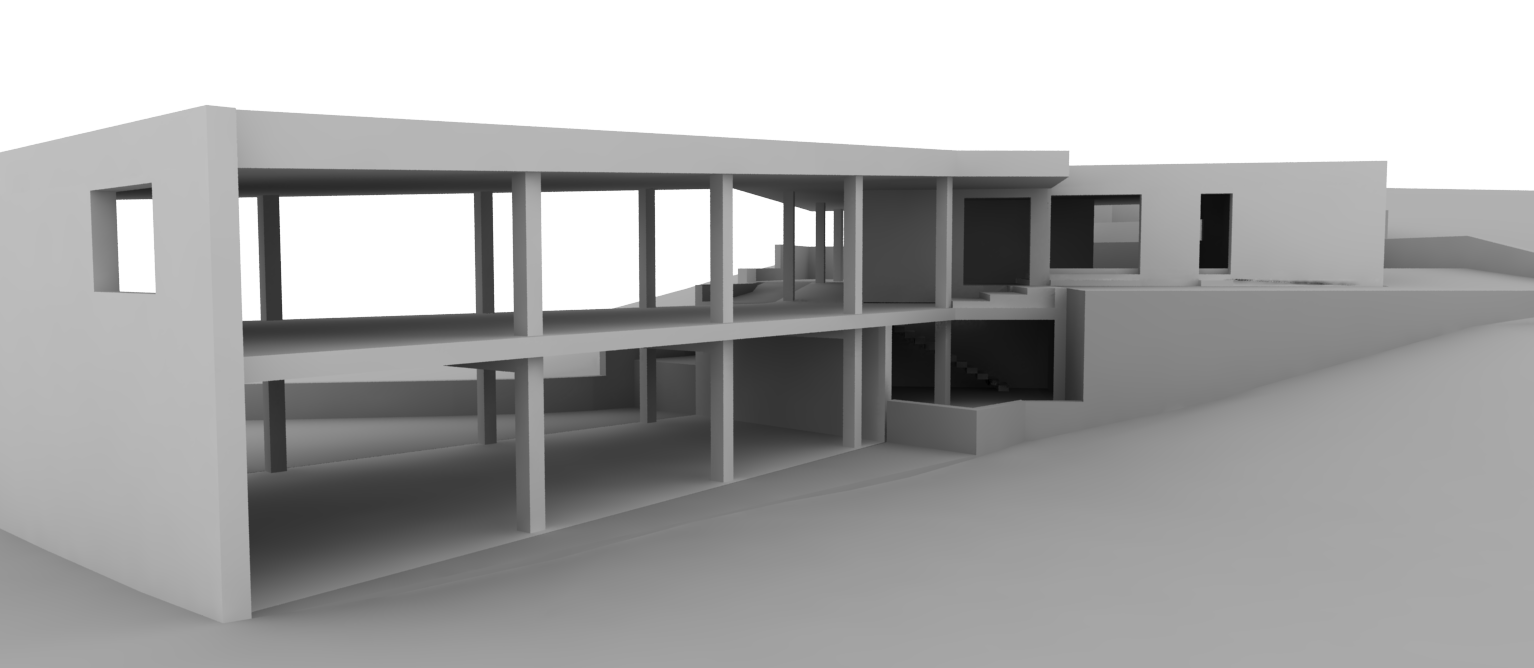 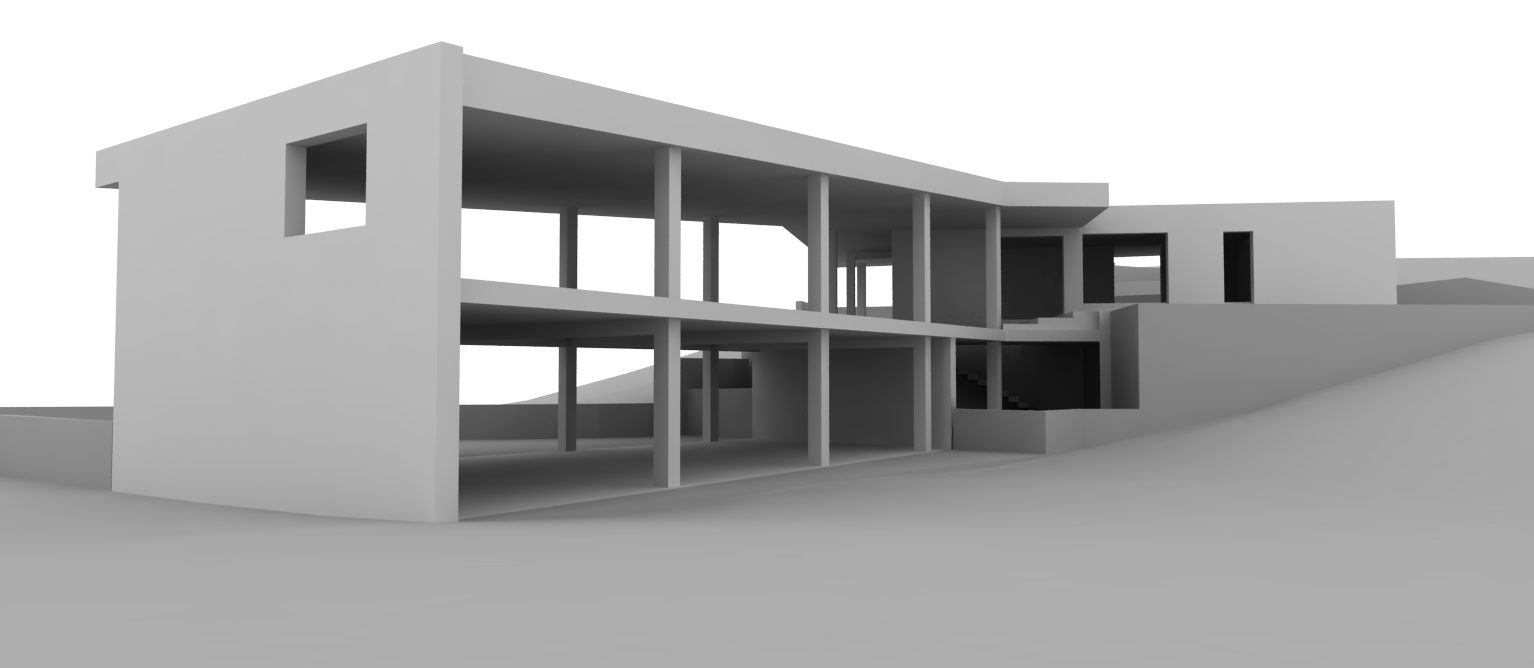 konstrukcija
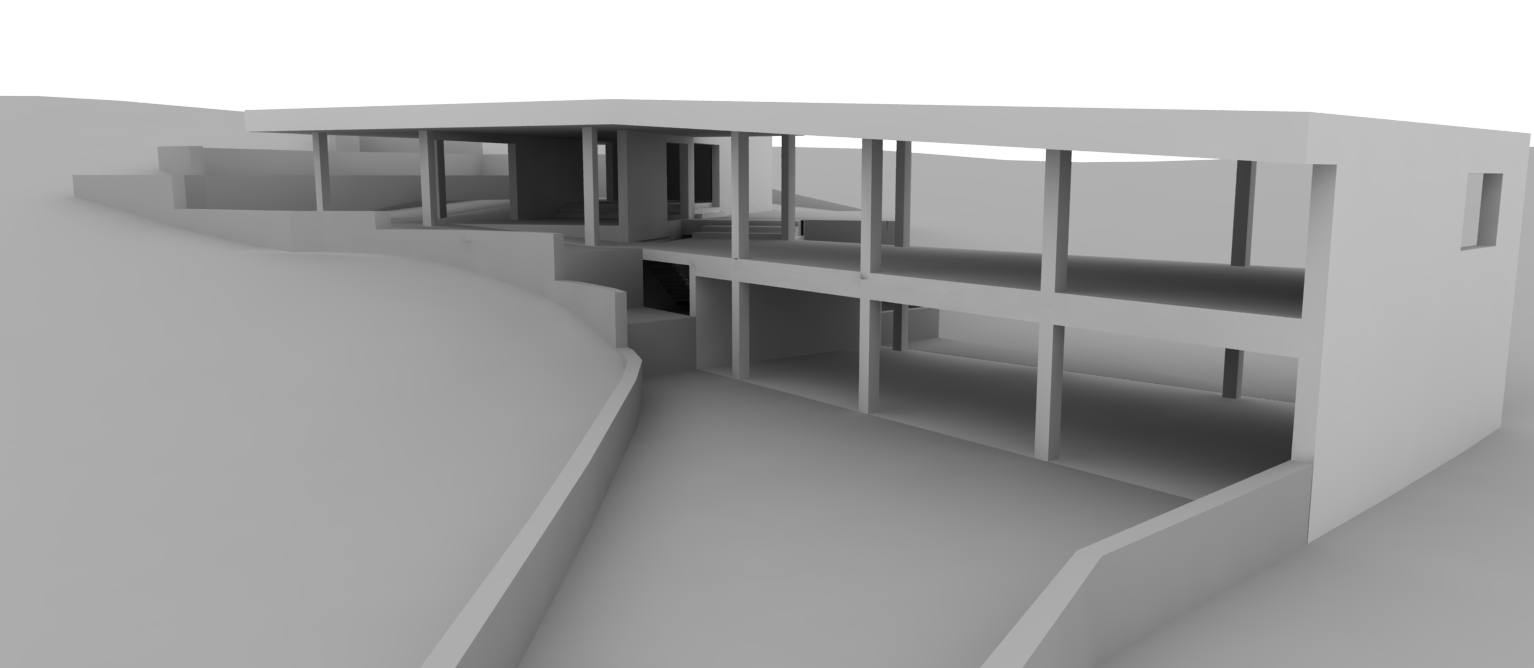 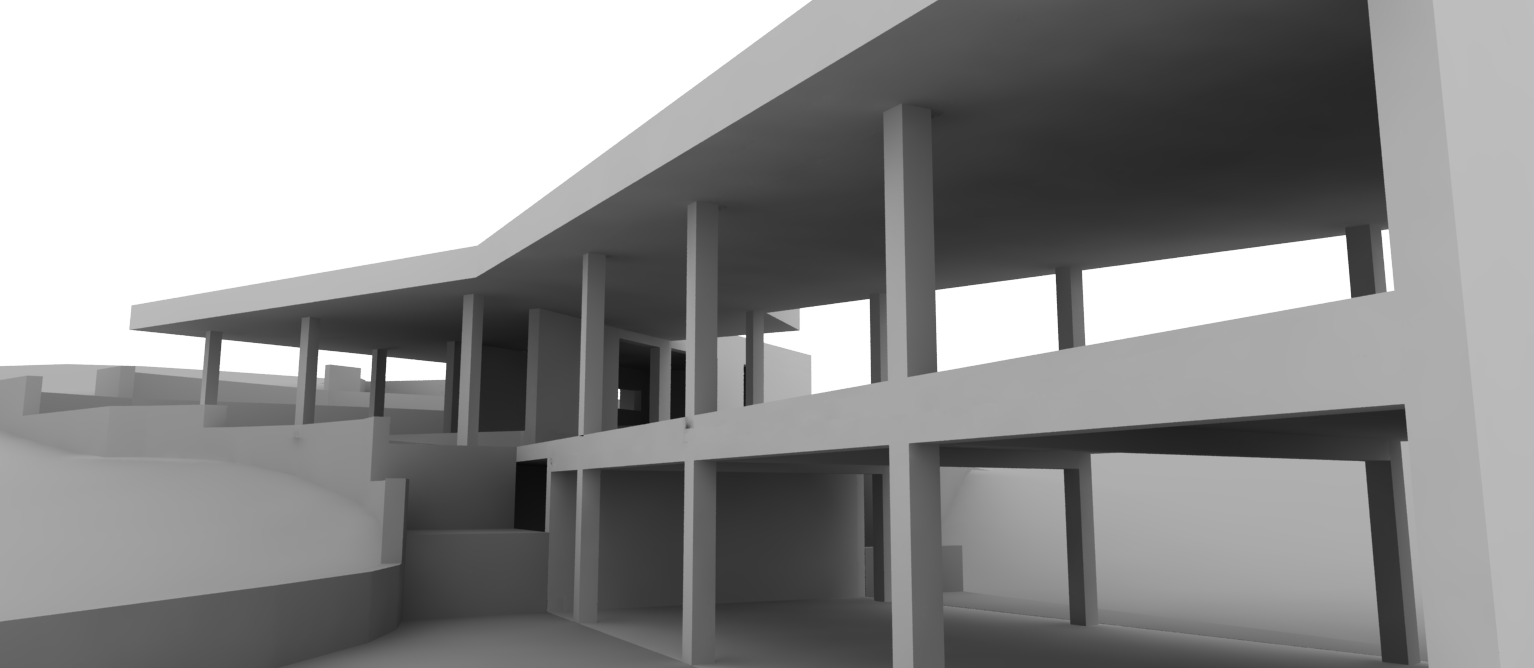 konstrukcija
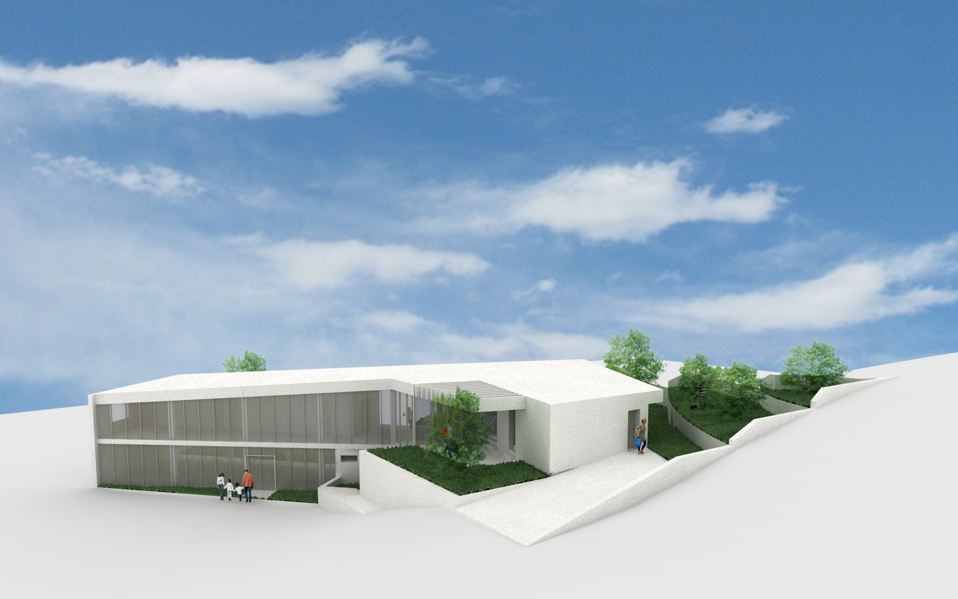 3d model
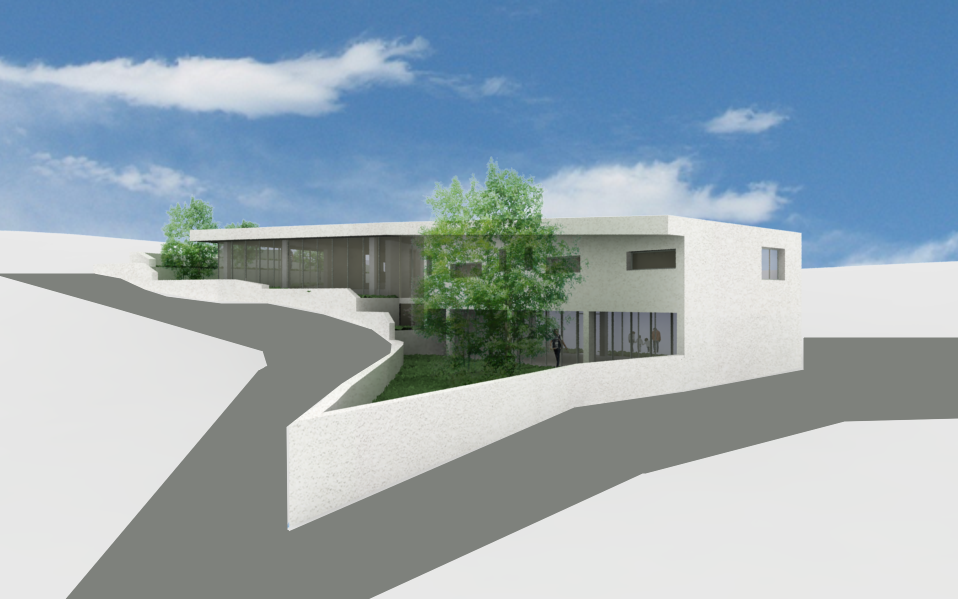 3d model
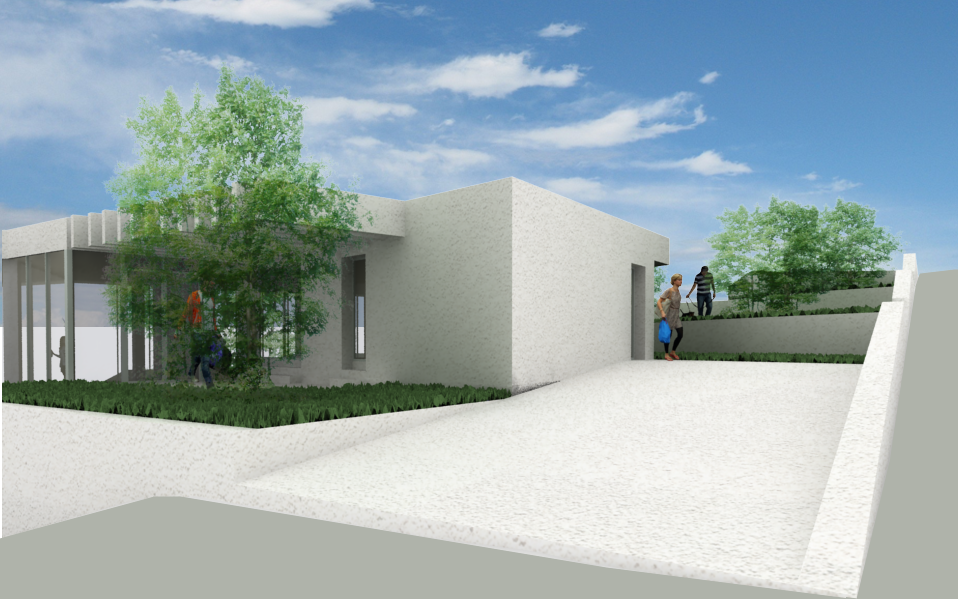 3d model
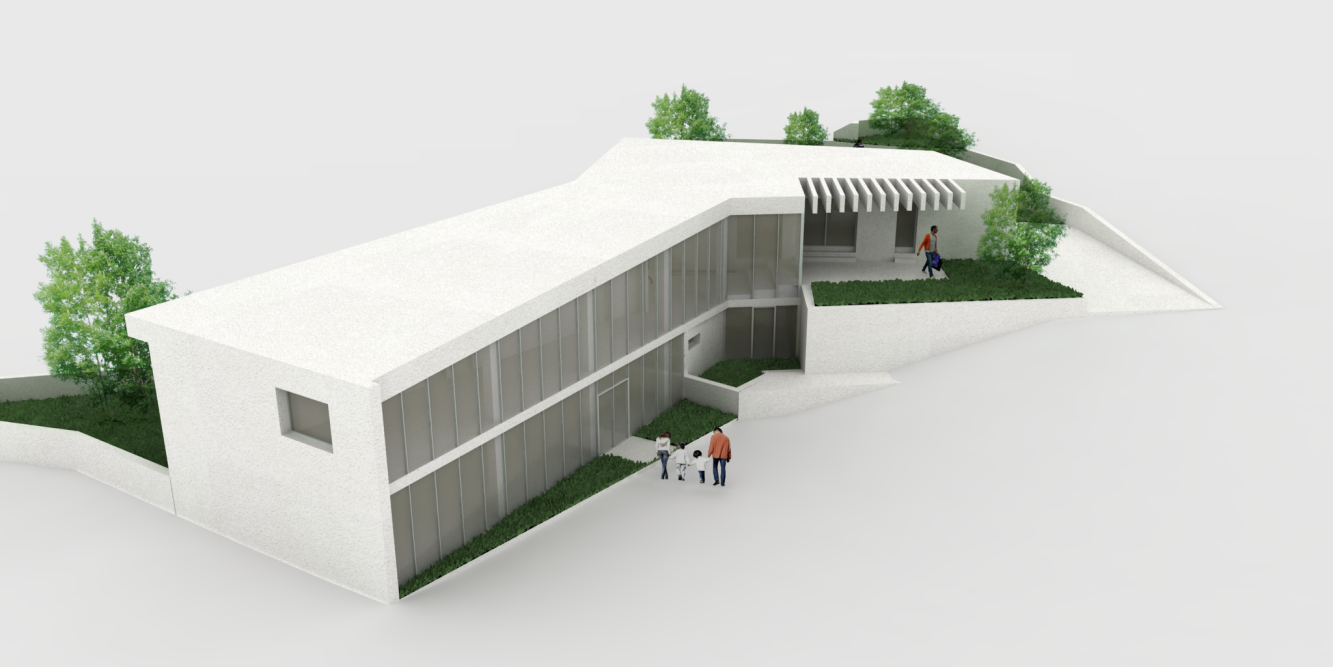 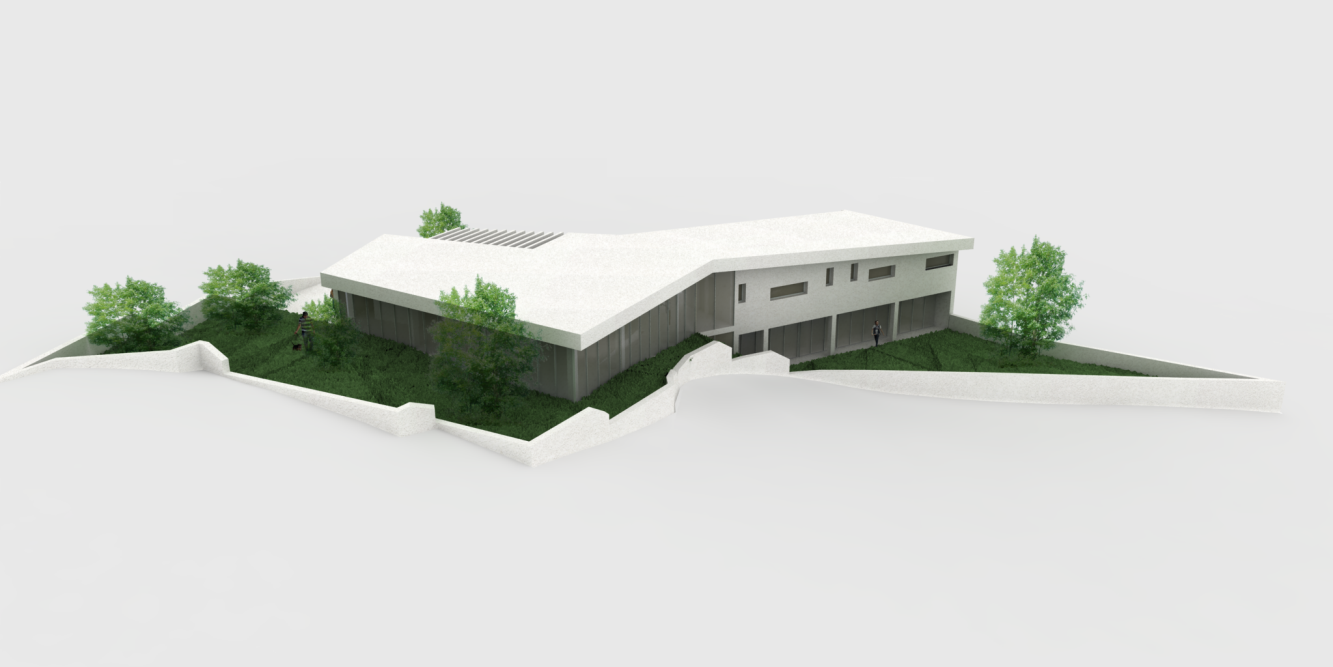 3d model